Министерство образования Республики Мордовия
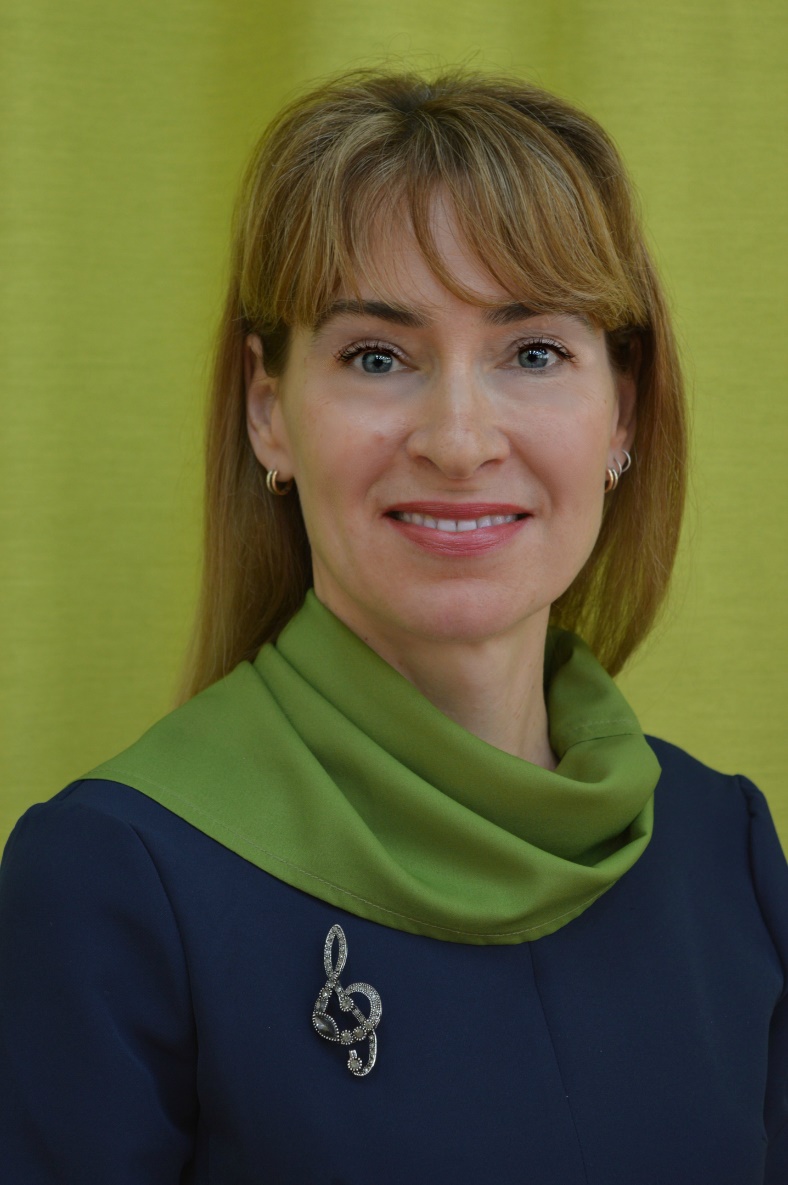 Портфолио

Козловой Аннеты Евгеньевны,
музыкального руководителя 
МАДОУ г.о. Саранск
«Центр развития ребенка – детский сад №3»
Дата рождения: 15 января 1977 г.
Профессиональное образование: высшее,
МГПИ имени М.Е. Евсевьева, 1998 г.,
специальность «Педагогика и методика
начального образования с дополнительной
специальностью «Музыкальное образование»,
учитель начальных классов и музыки,
диплом АВС № 0079790
Стаж педагогической работы: 2
Общий трудовой стаж: 22
Наличие квалификационной категории: нет
https://ds3sar.schoolrm.ru/sveden/employees/41767/353423/?bitrix_include_areas=N&clear_cache=Y
1. Наличие авторских программ,методических пособий
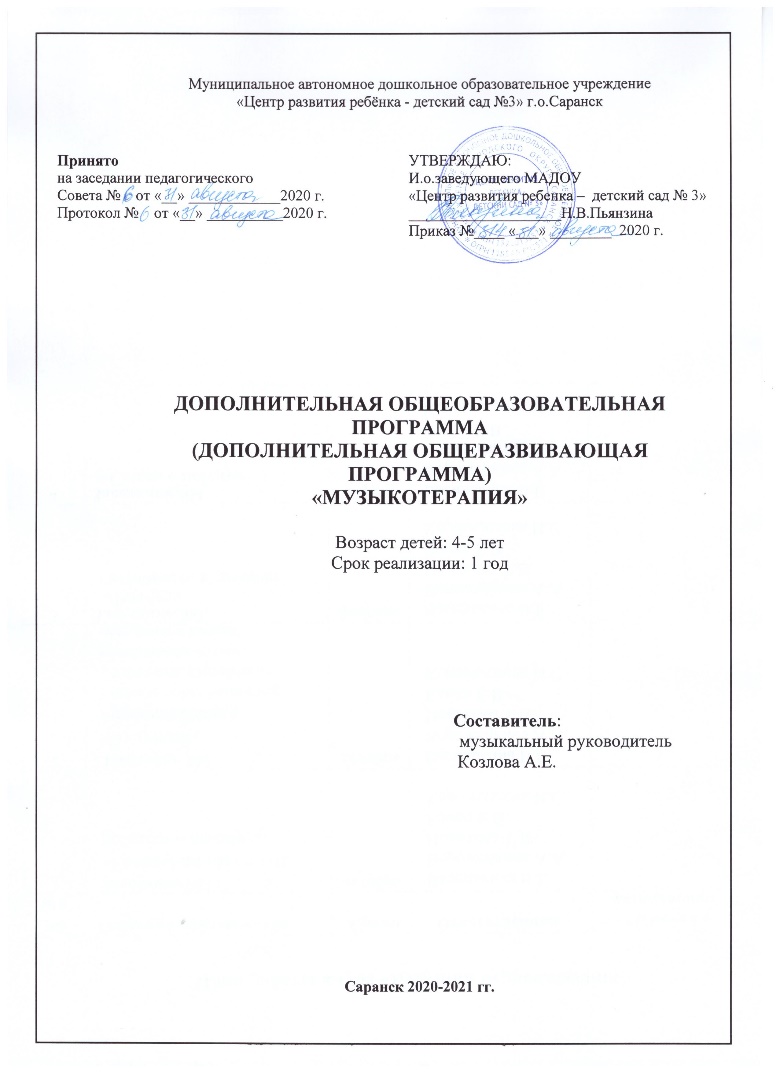 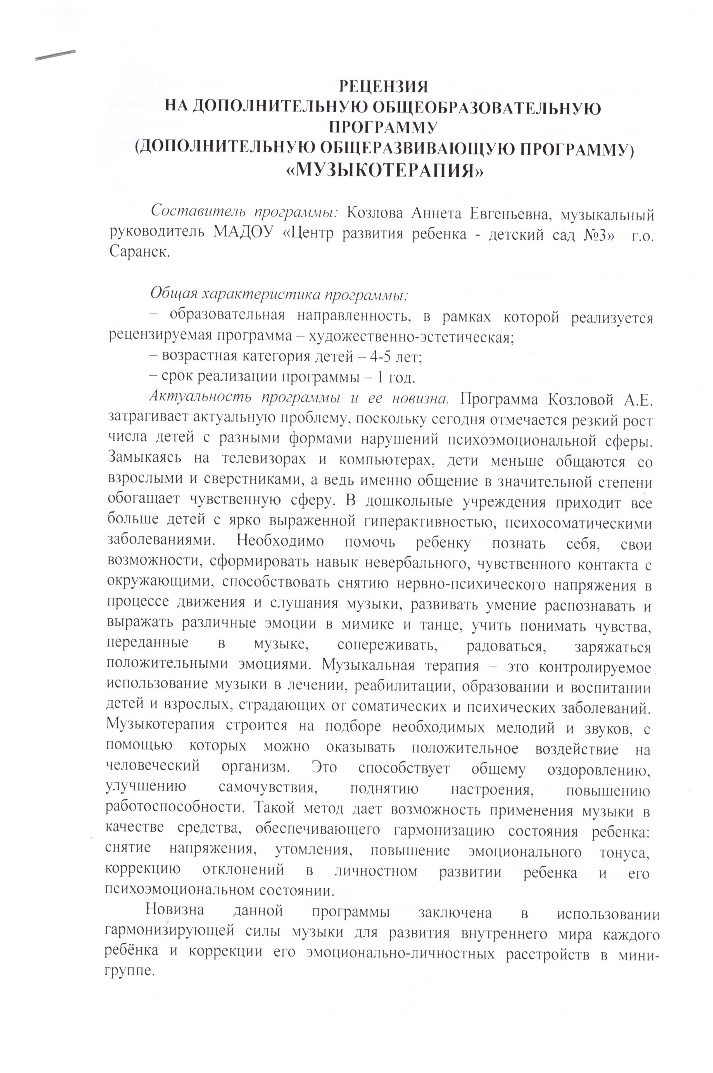 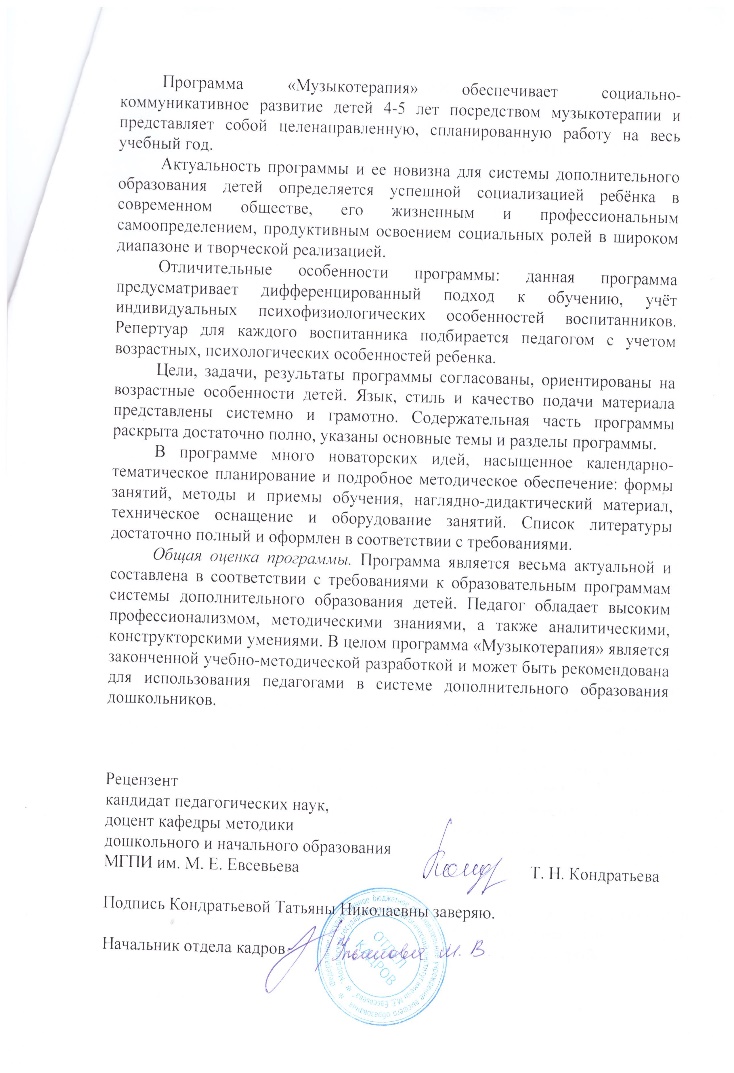 2. Организация партнерского взаимодействия с родителями для решения воспитательных и образовательных задач
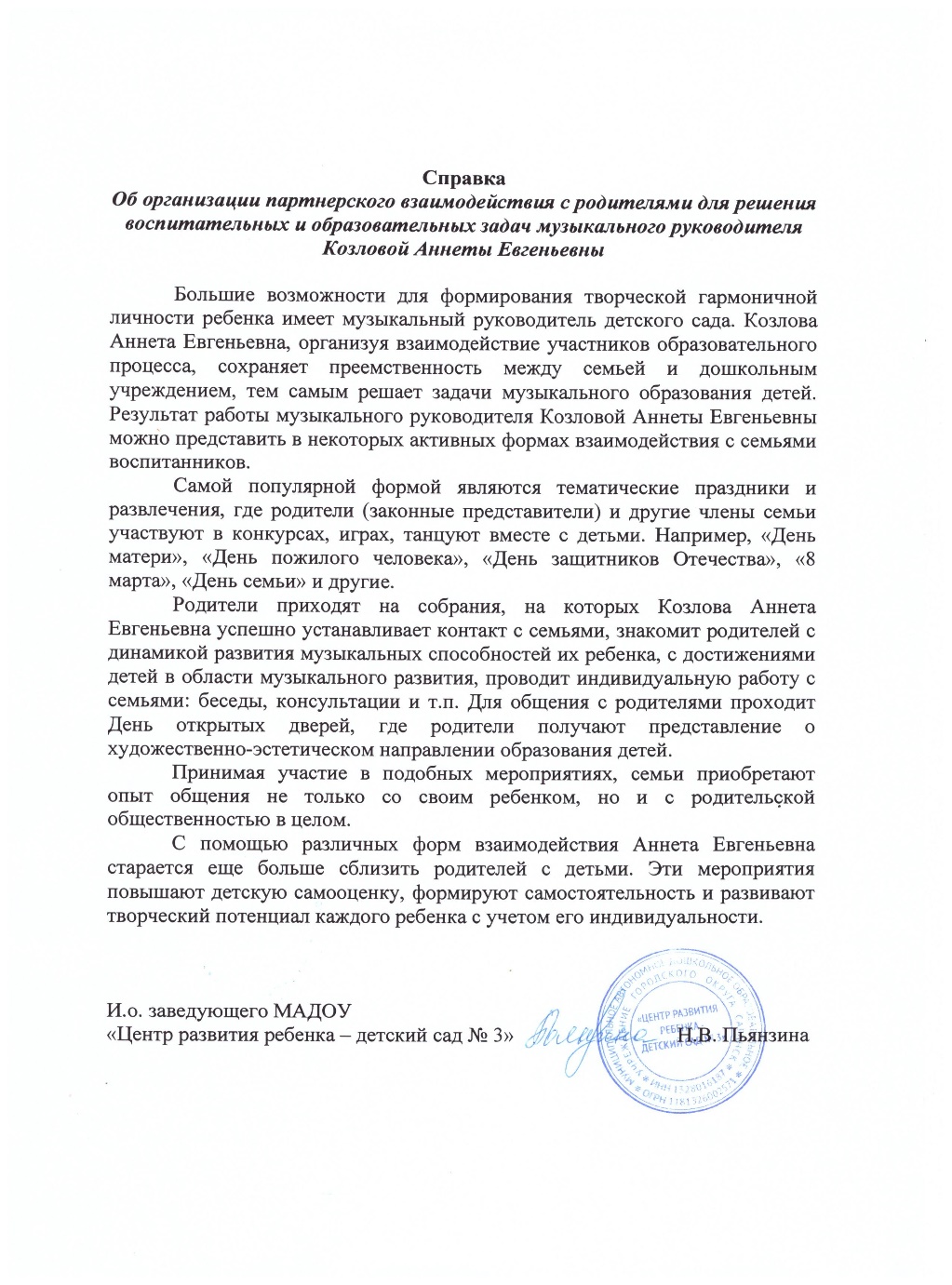 3. Участие в инновационной (экспериментальной)деятельности
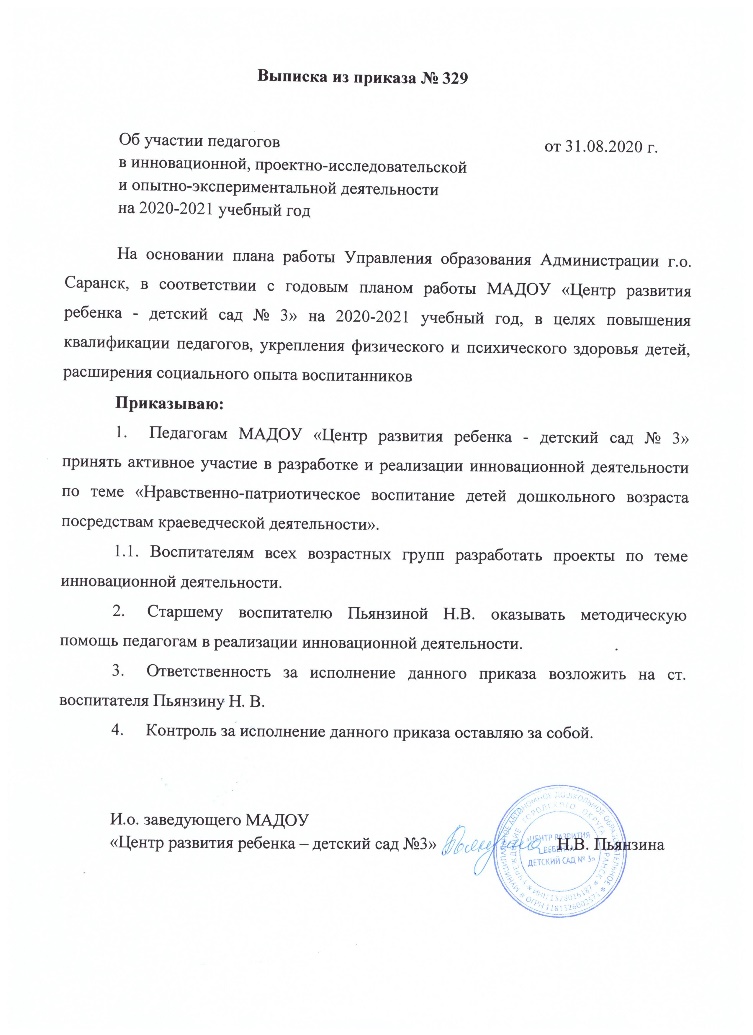 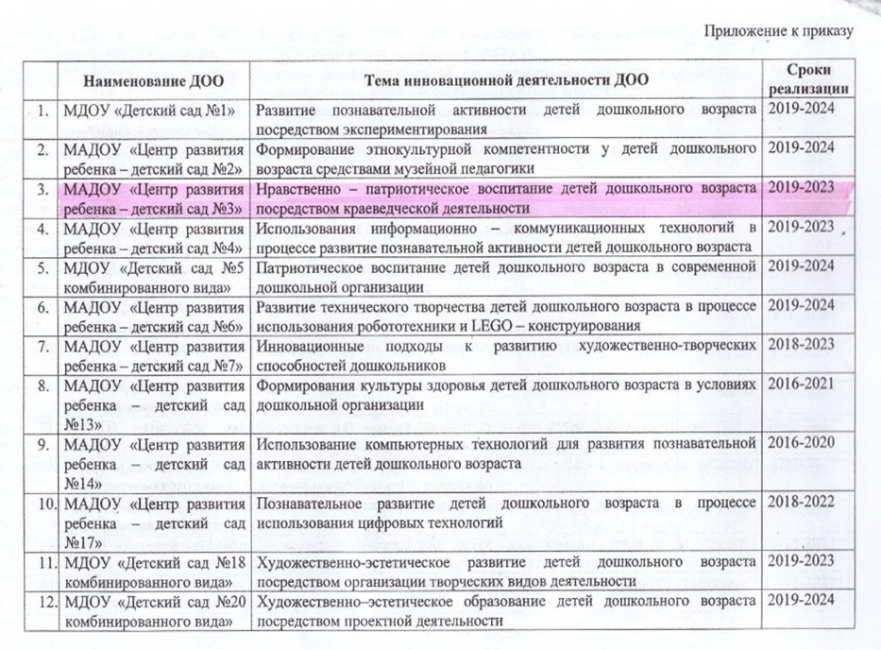 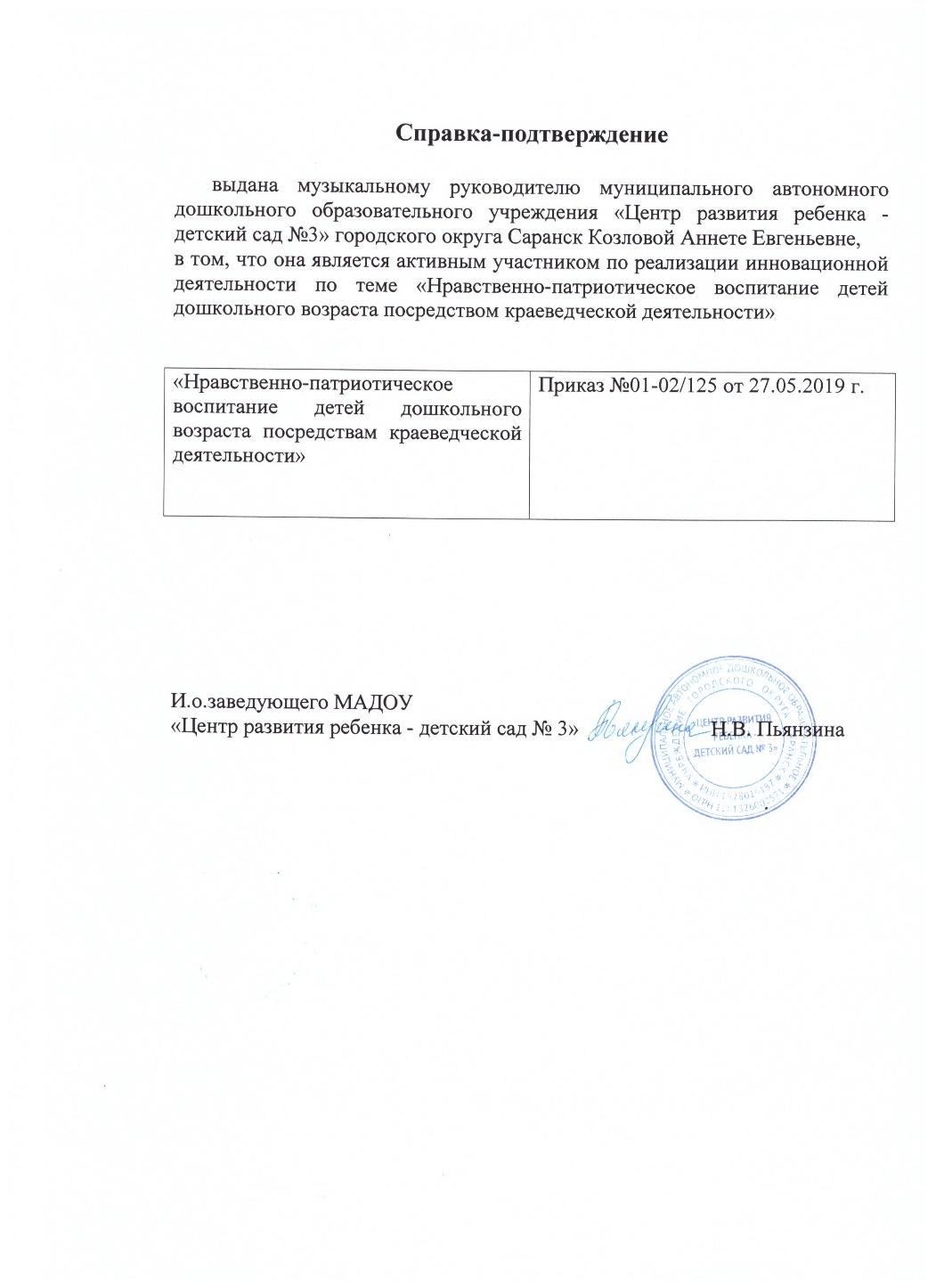 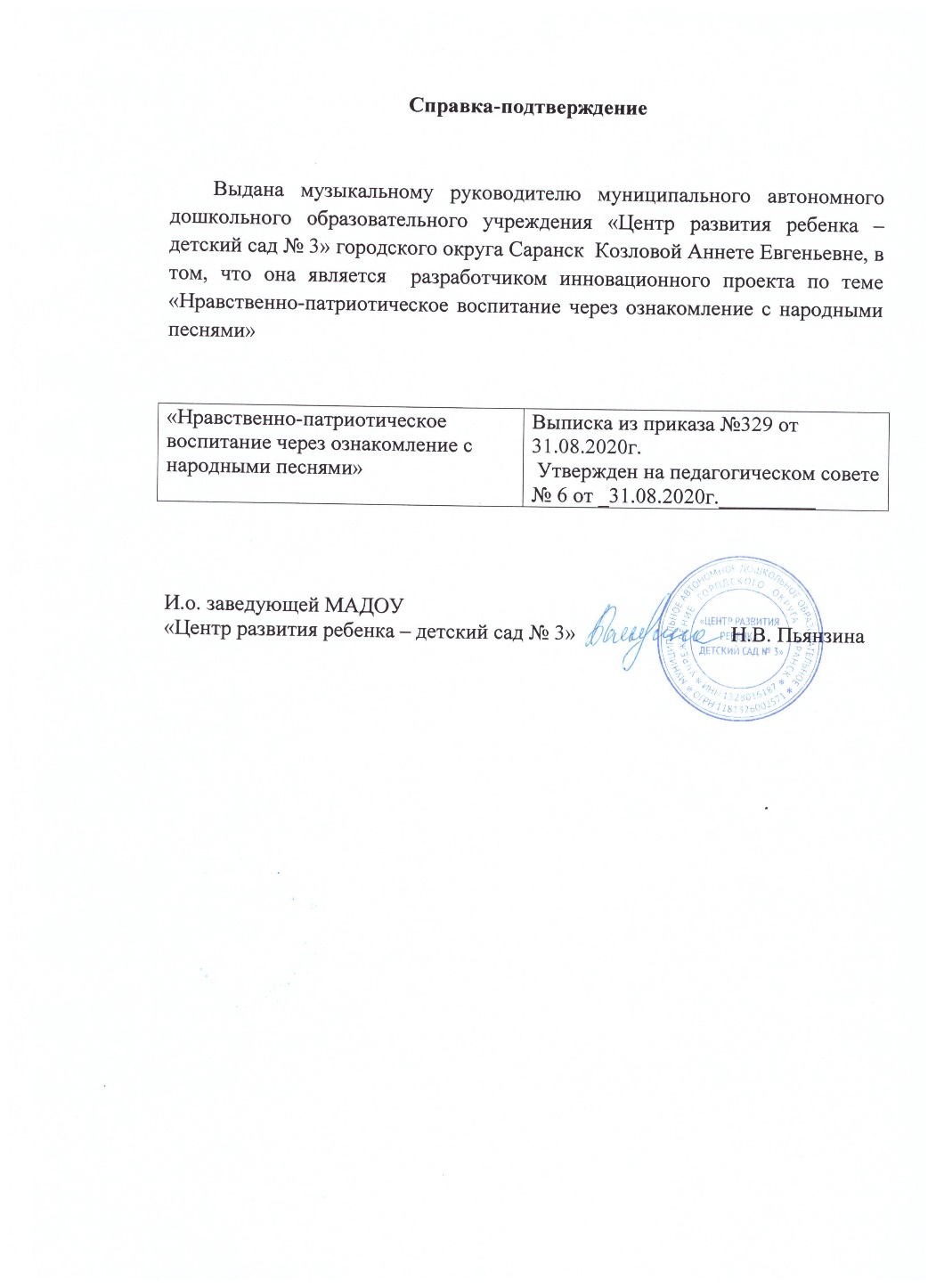 4. Результаты участия воспитанников в конкурсах, выставках, турнирах, соревнованиях
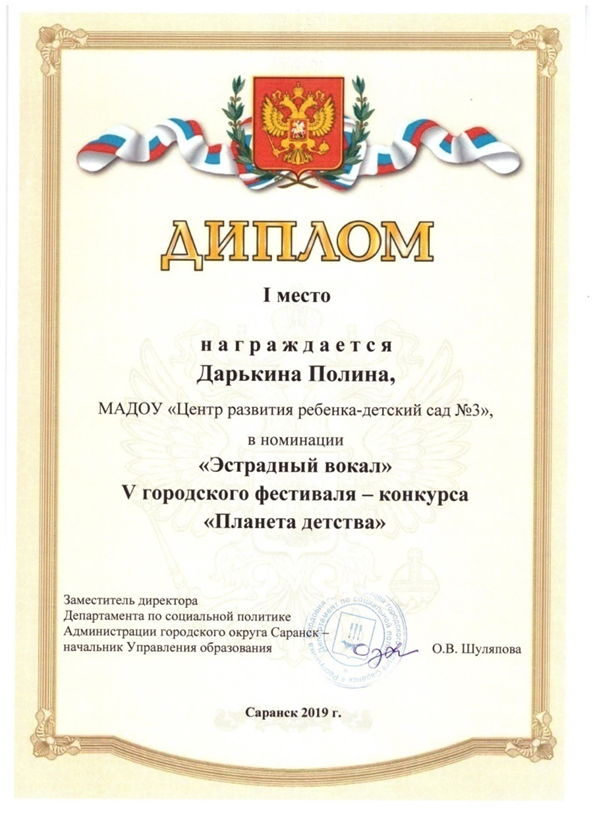 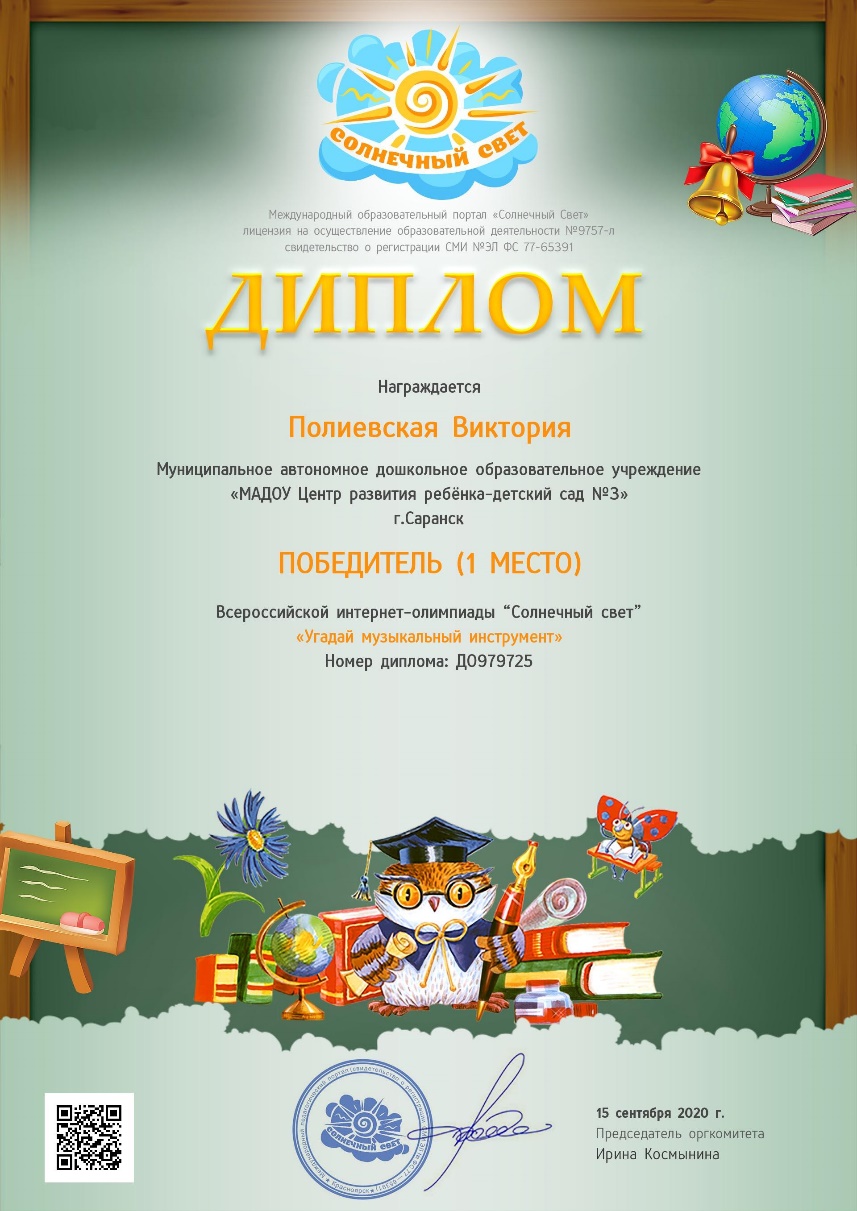 5. Наличие публикаций
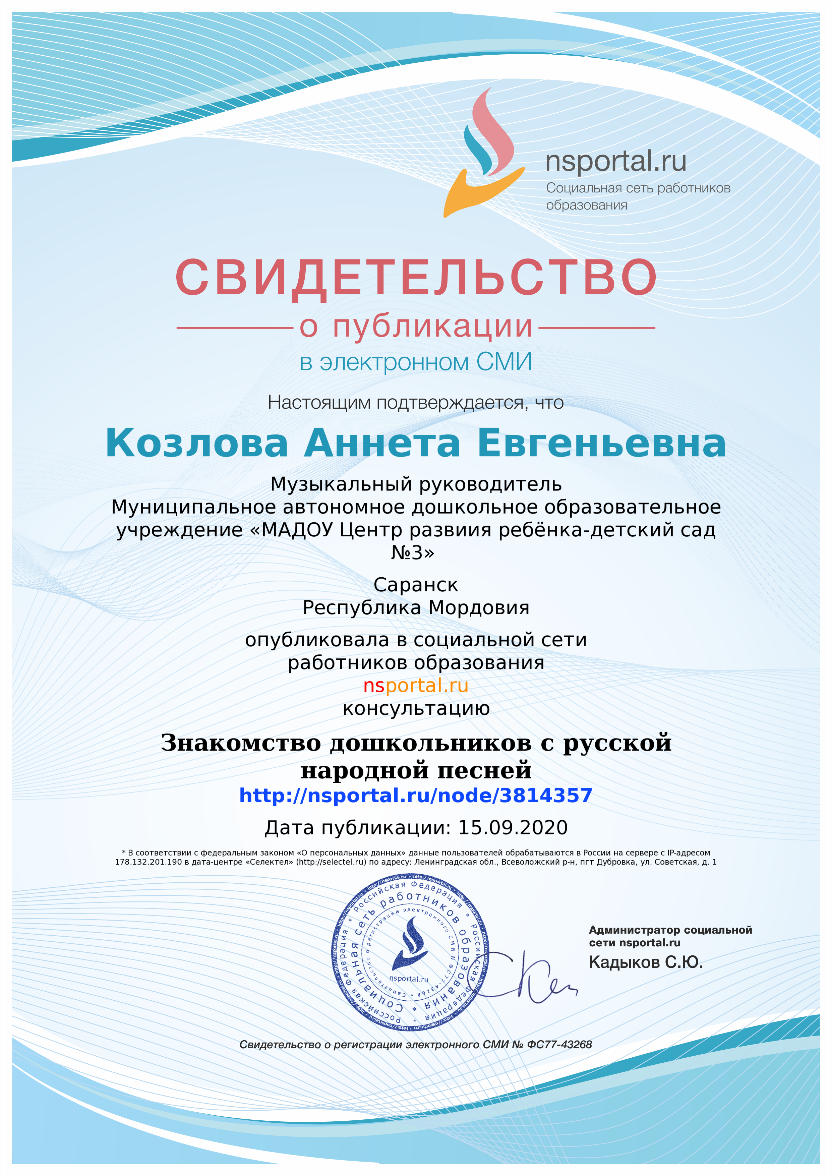 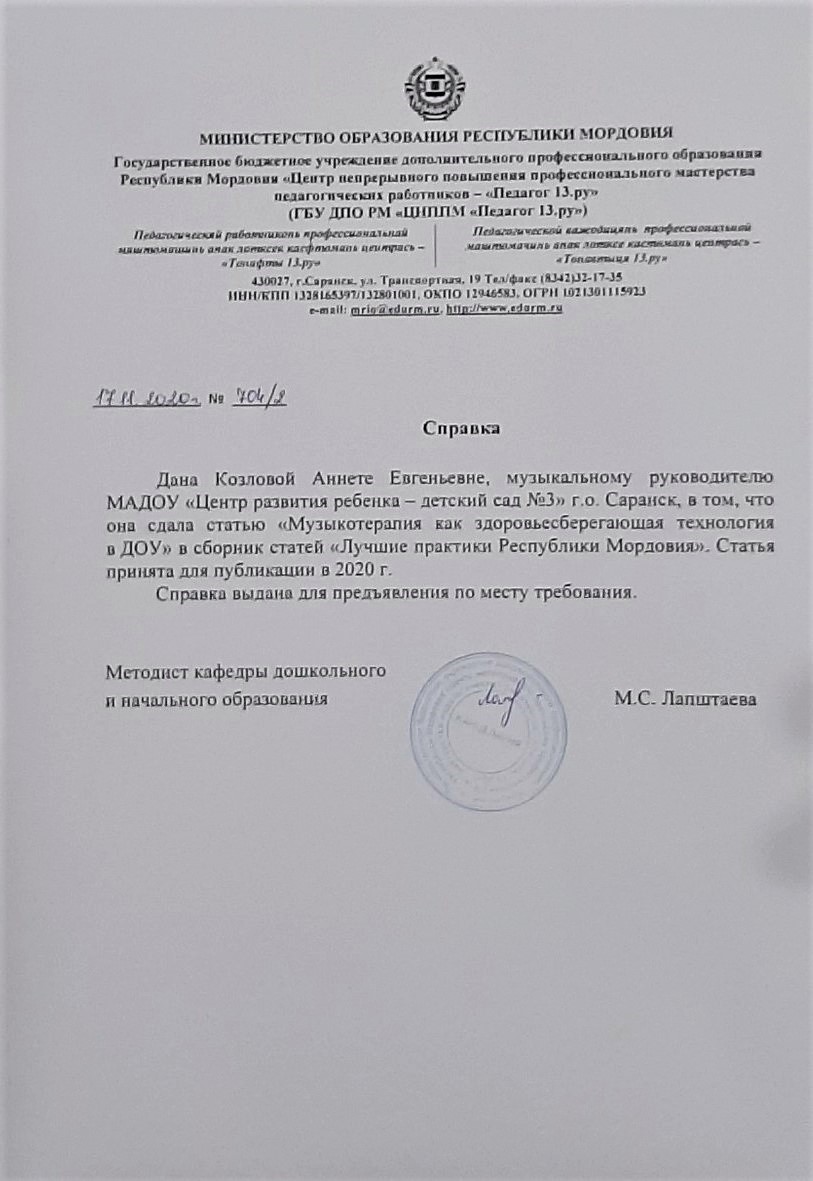 6. Выступления на научно-практических конференциях, педагогических чтениях, семинарах, секциях, методических объединениях
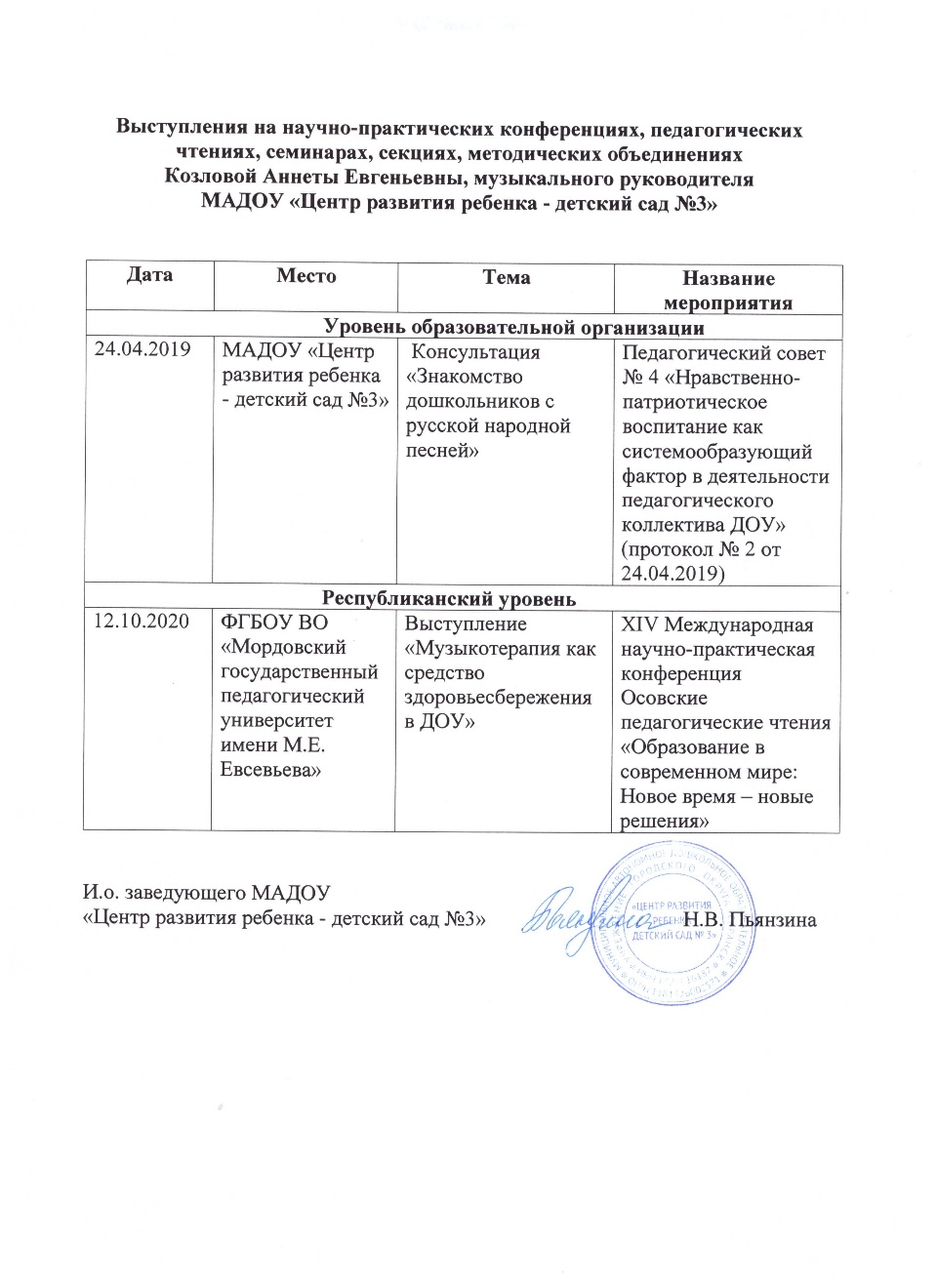 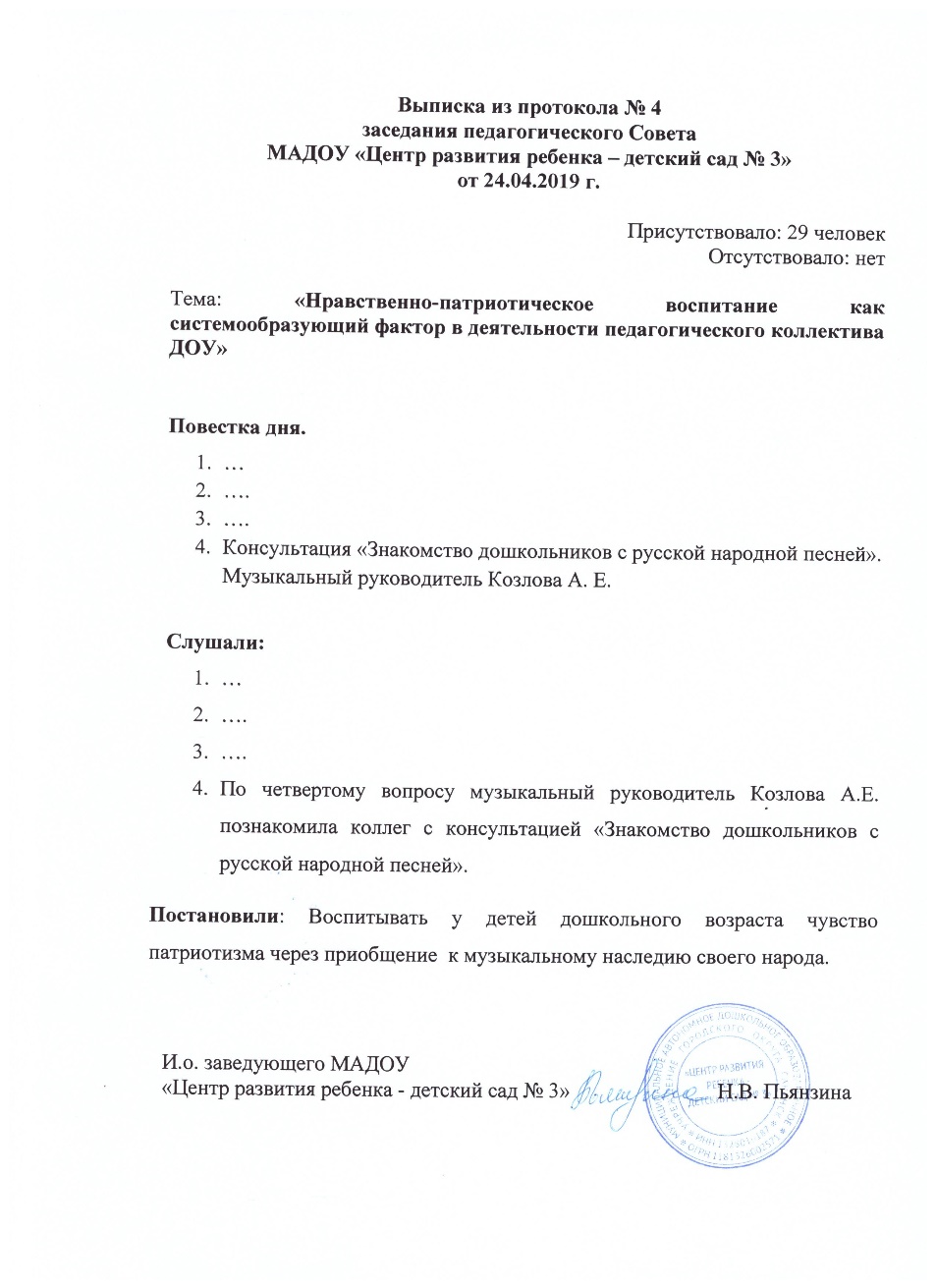 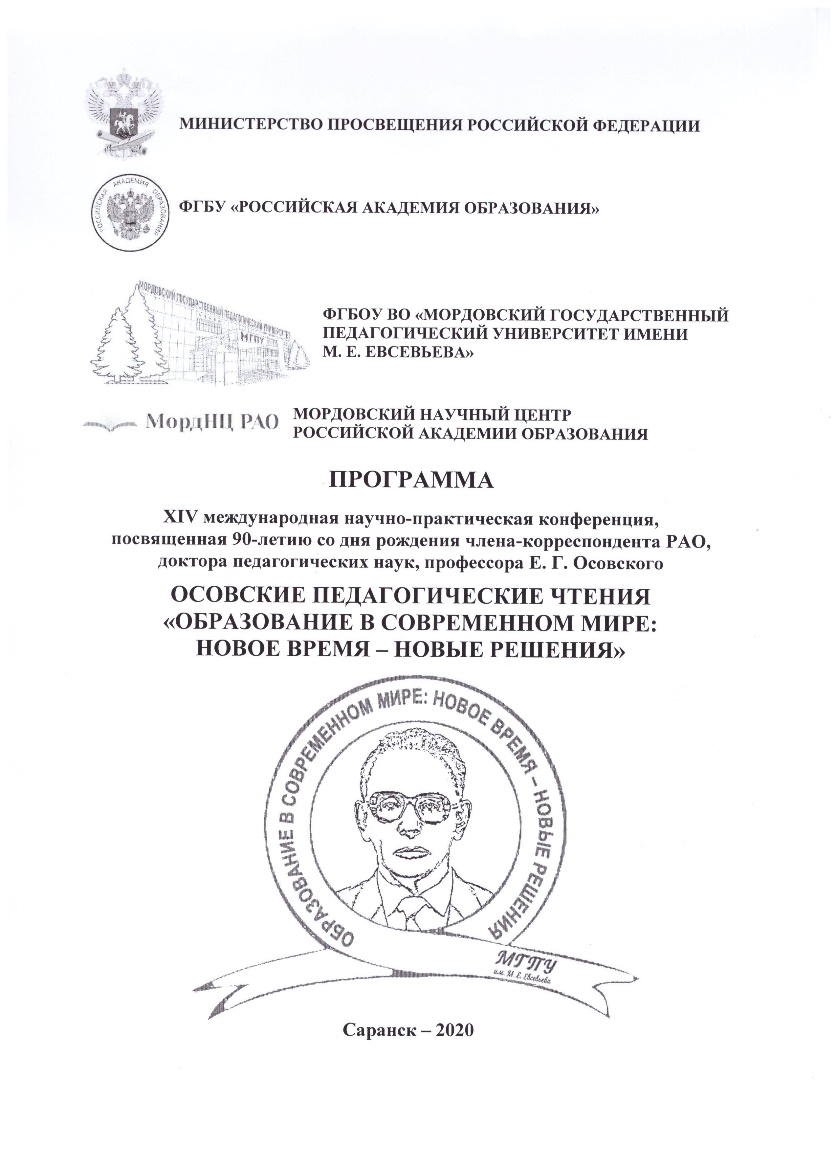 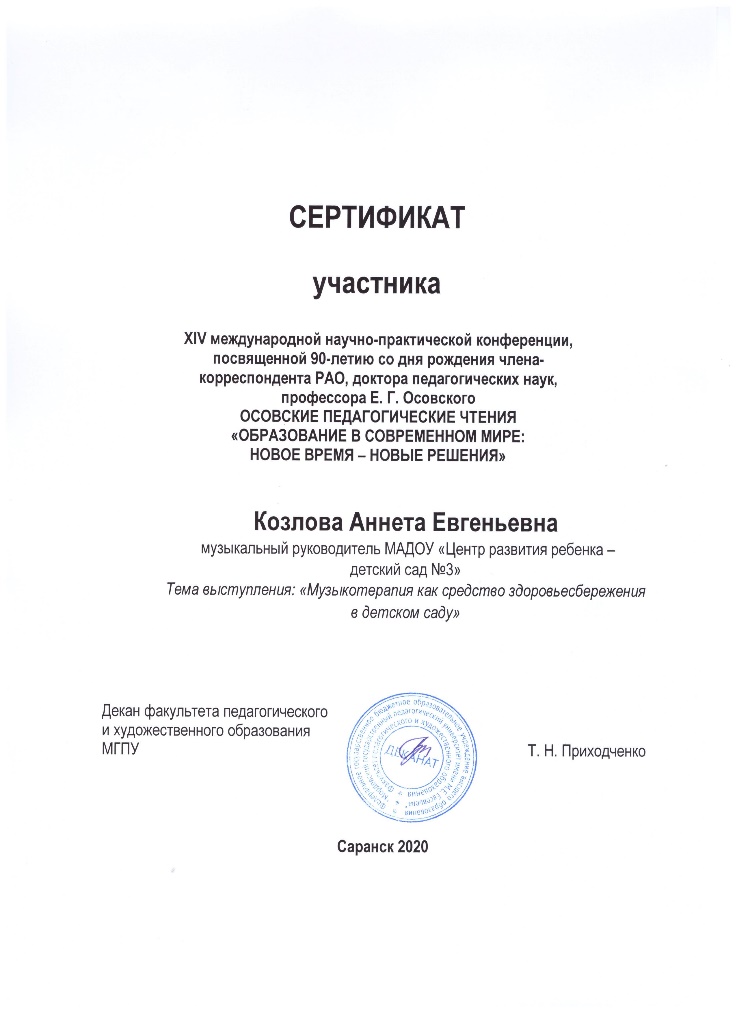 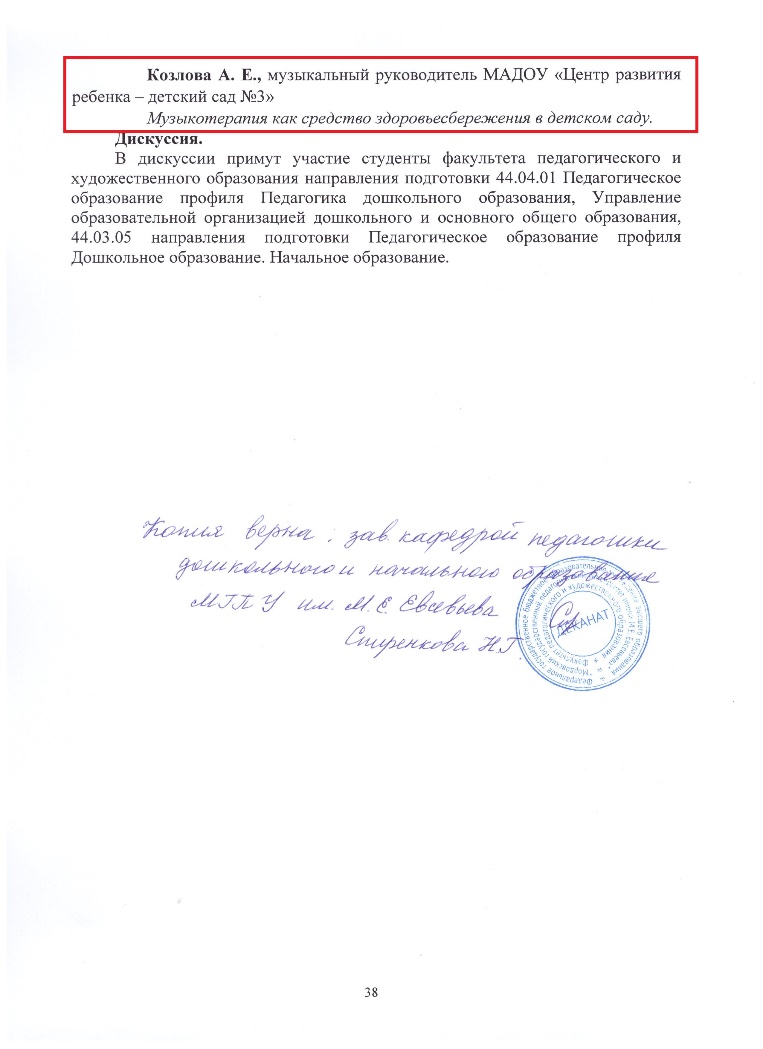 7. Проведение открытых занятий, мастер-классов, мероприятий
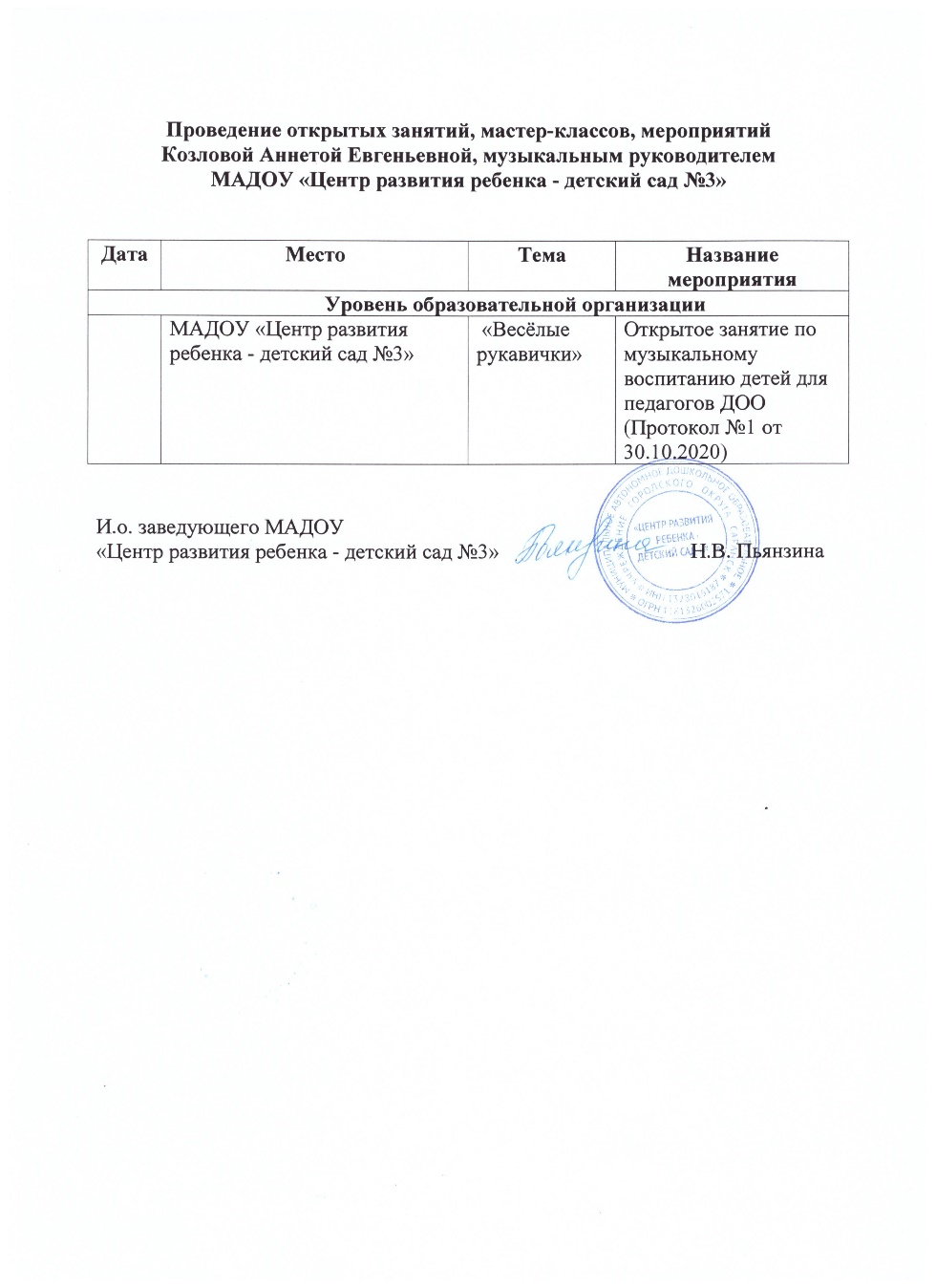 8. Экспертная деятельность
9. Общественно-педагогическая активность педагога: участие в  комиссиях, педагогических сообществах, в жюри конкурсов
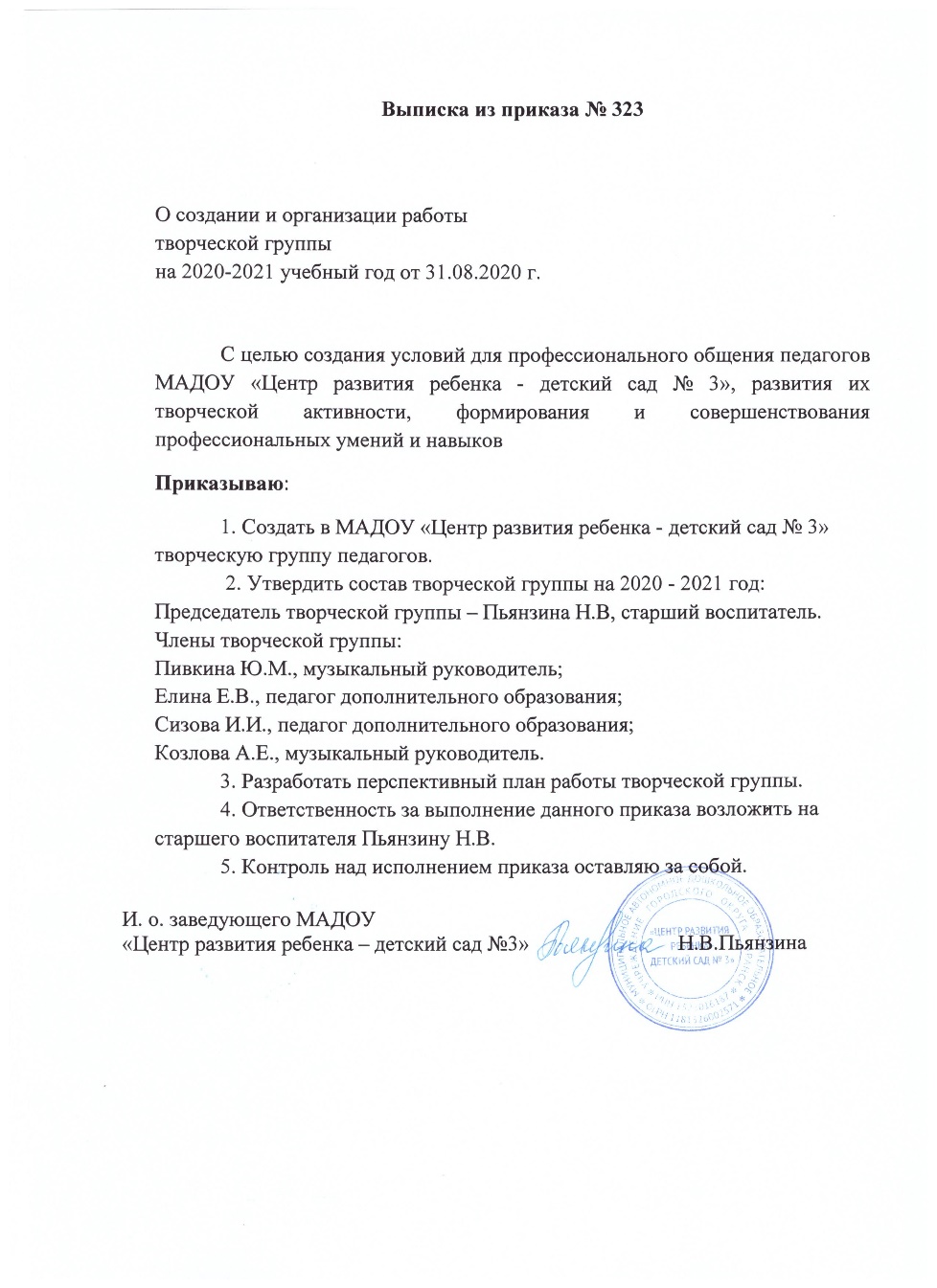 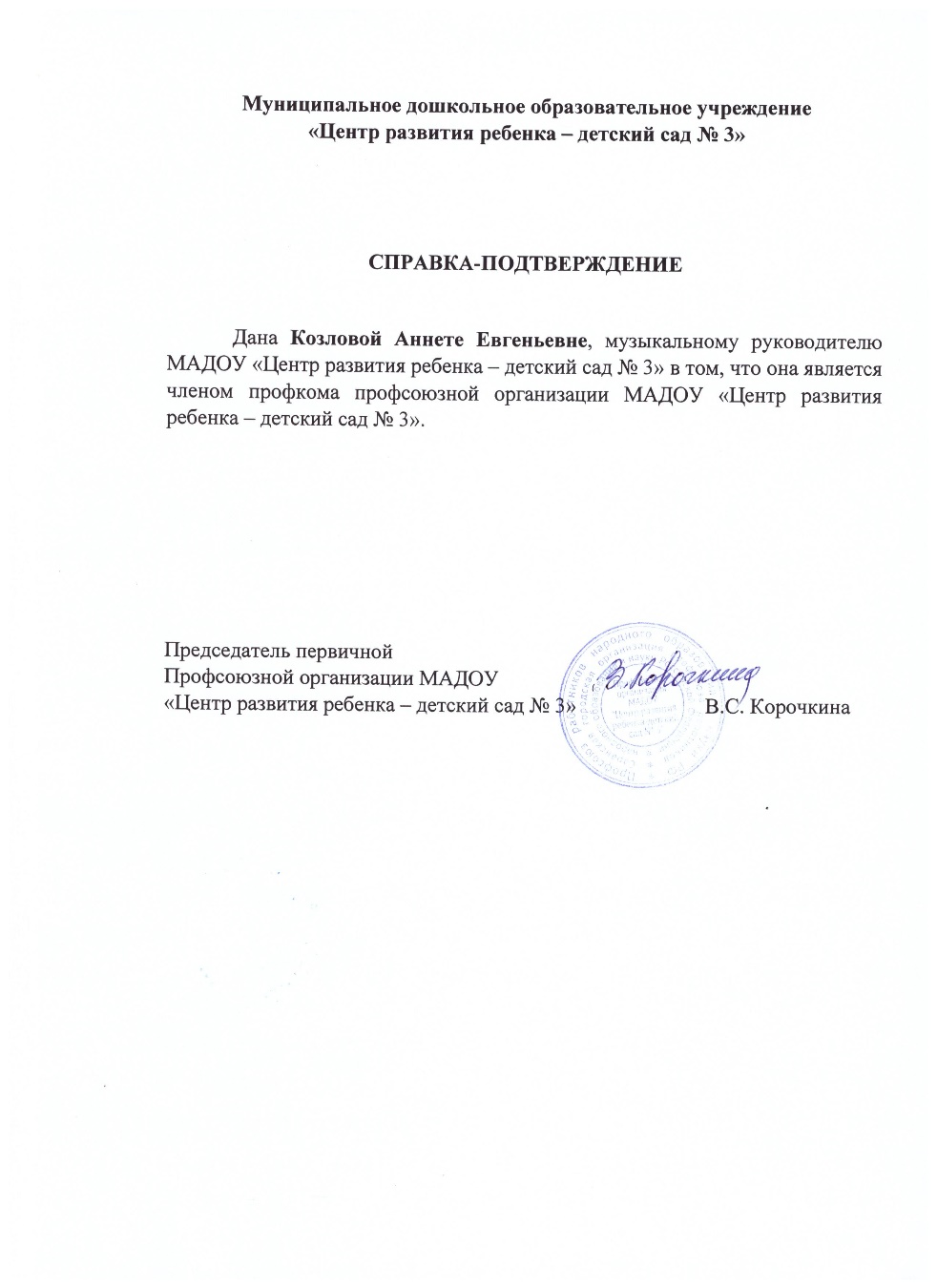 10. Реализация регионального компонента в образовательном процессе
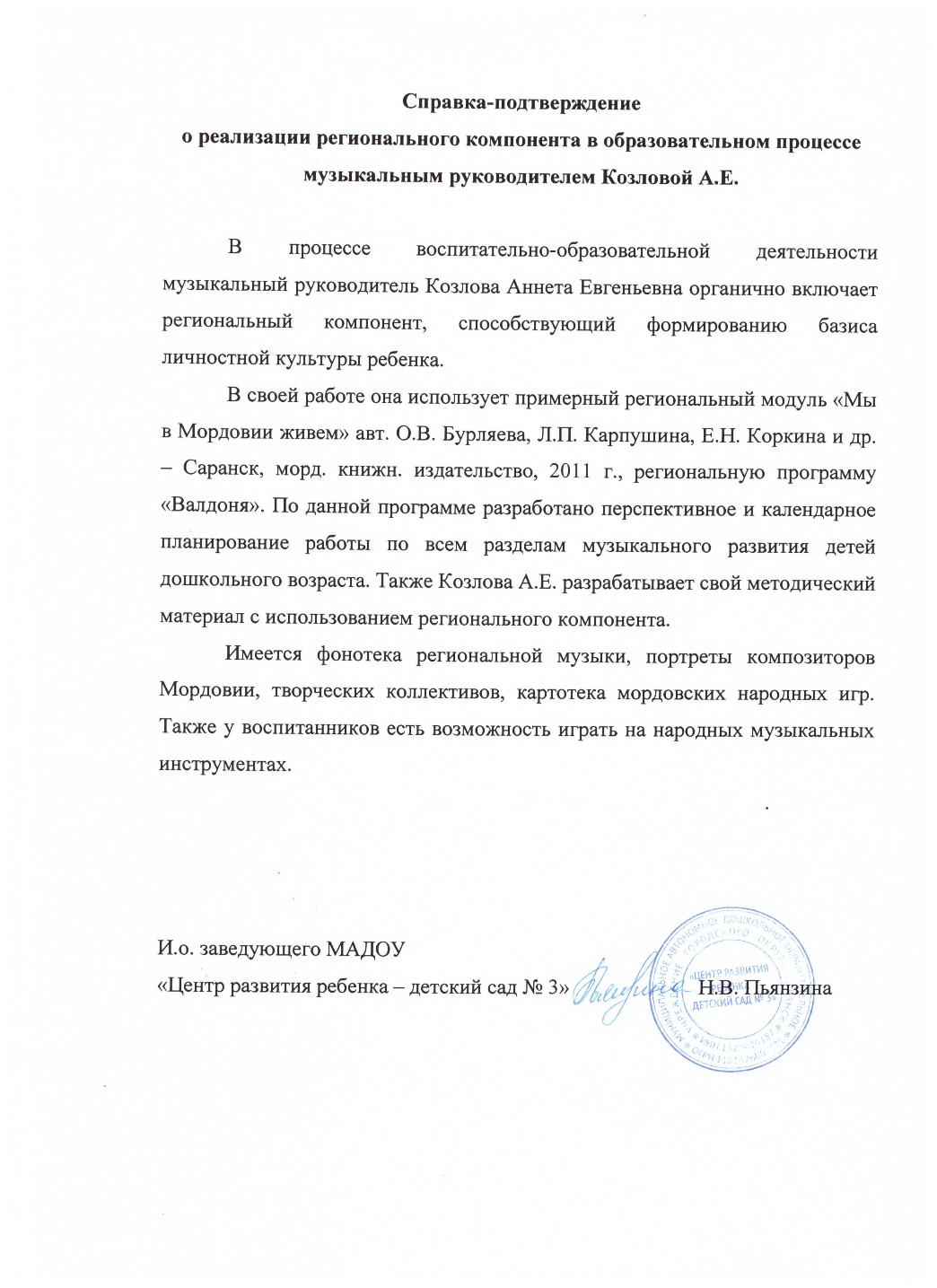 11. Участие педагога в профессиональных конкурсах
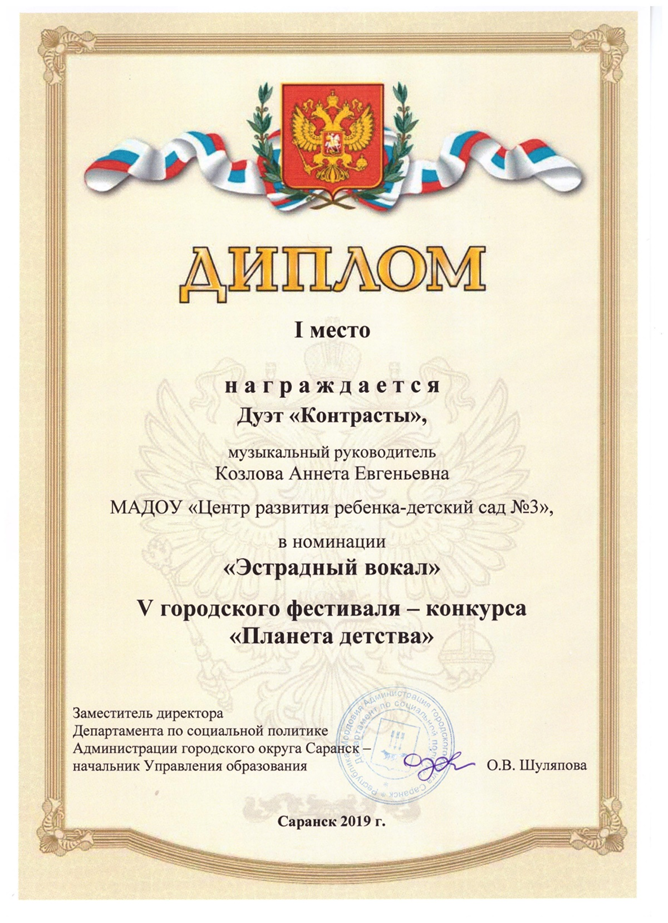 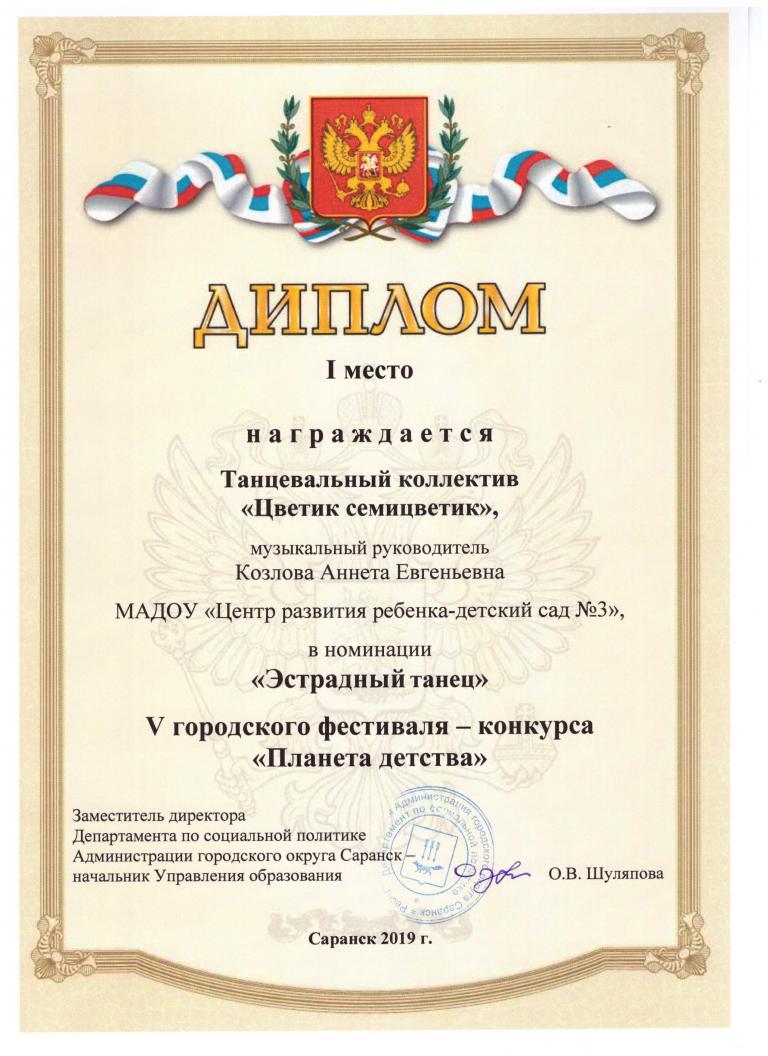 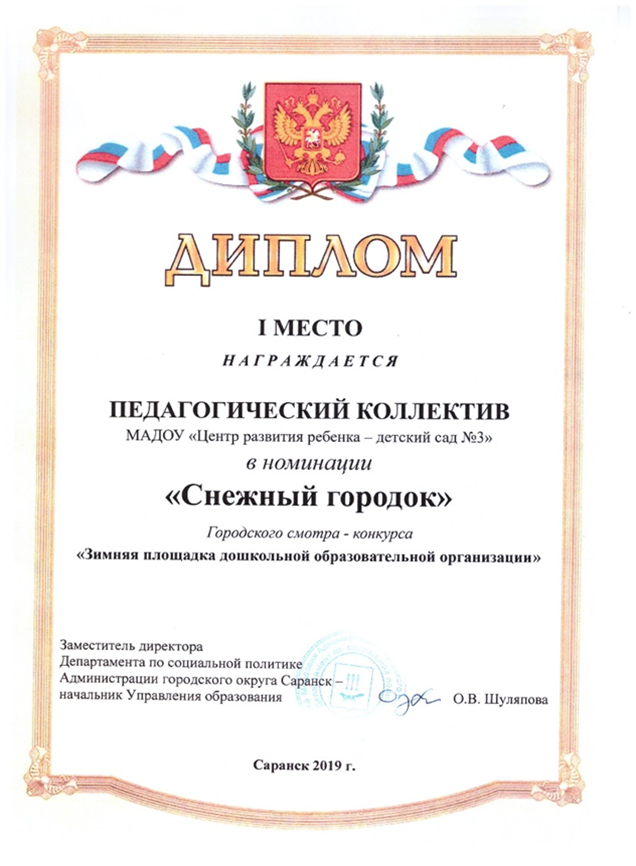 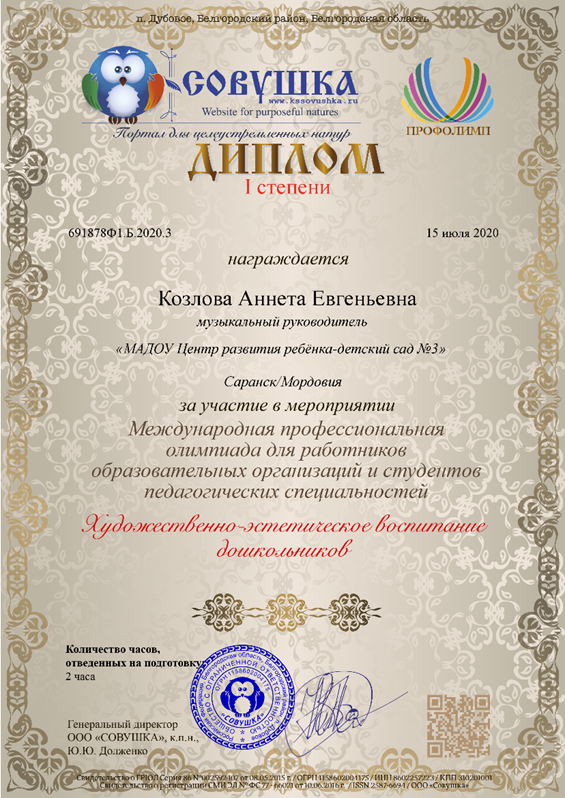 12. НаСТАВНИЧЕСТВО
13. Награды и поощрения педагога в межаттестационныЙ период
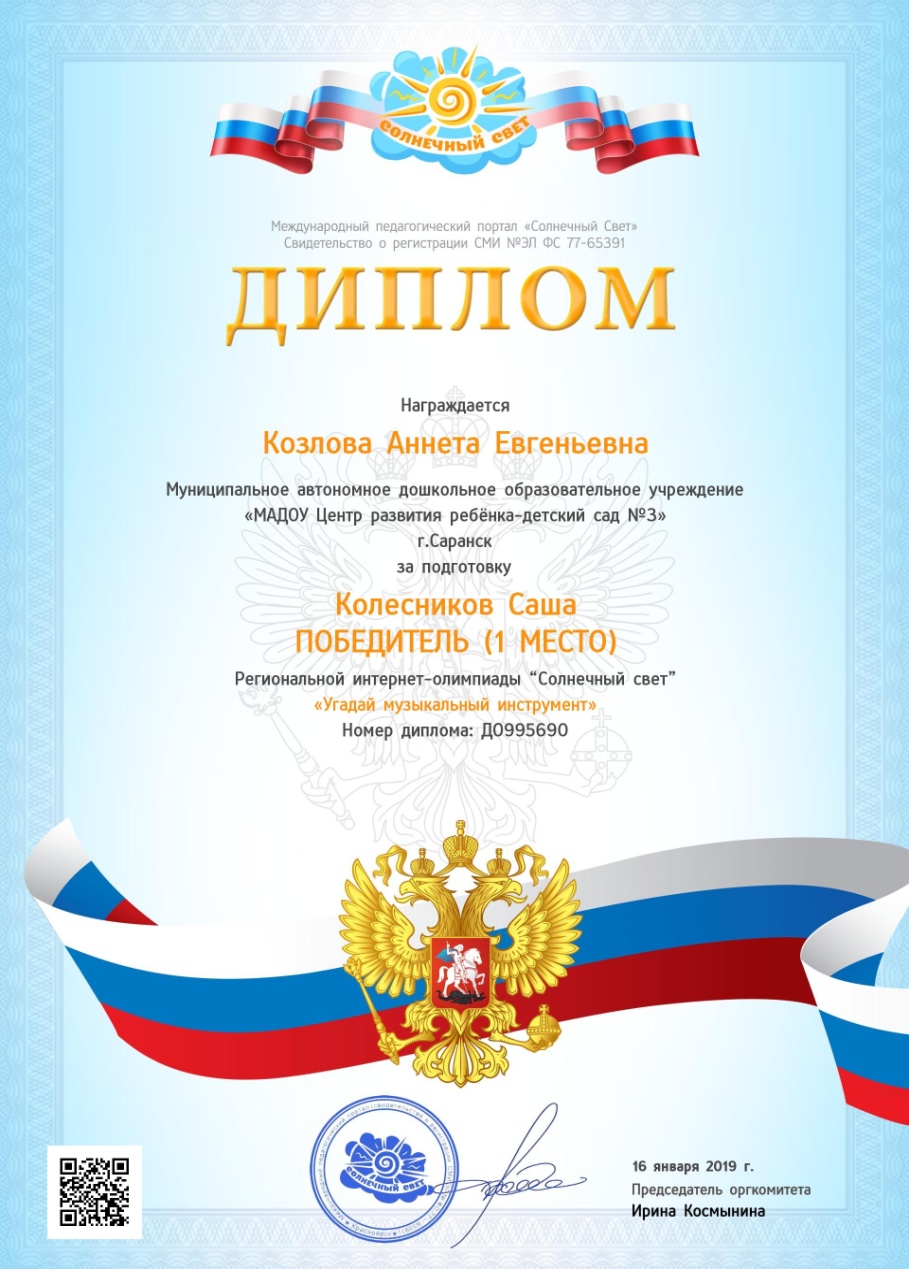 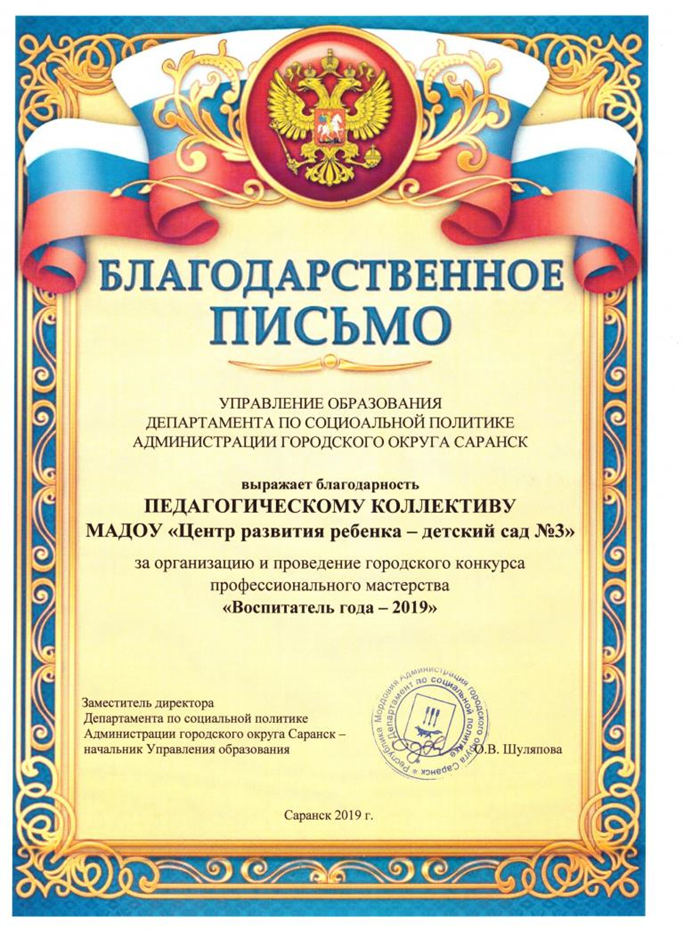